Topology Review
John Larson | Manager of Consulting Services
Agenda
Data Model & Zones
Publishing to Discovery
Worldshare Synchronization
2
Consortial organizational hierarchy
Network
Grouping for all institutions; contains shared catalog (discovery) and collections (delivery)
NZ catalog
Shared e-resources
Institution
IZ catalog
Link resolution
Users
Individual member institution
Library
(e.g., Law, Main, Archives)
Sub-units within an institution that share fulfillment policies, locations, and ordering units
Inventory
Orders (optional)
Invoices (optional)
Alma data model & zones
Community Zone
Network Zone
Institution Zone
Global Authorities

Shared repository of standard authority files
Shared Catalog

Shared records managed by all institutions
Institution Catalog

Records not shared

Will include local extensions
Community Catalog

Shared records managed by ExL

Currently e-resources
Shared Inventory

Shared resources available to multiple institutions

Initially focused on e-resources & PDA program
Local Inventory

Can link to the Institution, Network, or Community Catalog

Defines what resources (across all catalogs) are managed by your library
CentralKnowledgeBase

Shared administrative information for e-resources
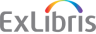 Community Zone
Global authorities are loadedfrom authorizing agencies
Update frequency depends onthe vocabulary
Managed by Ex Libris
Community Catalog containsrecords for electronic titles andcollections
Seeded by Ex Libris from vendors
Updateable by Alma community
CKB contains linking and coverage information for e-resources
Managed by Ex Libris from vendor feeds
Community Zone
Global Authorities
Community Catalog
CentralKnowledgeBase
The Network Zone
The NZ catalog is your primarycatalog
Most of your records (includingnew purchases) reside in NZ
All NZ records are shared
NZ also contains:
Shared config (import profiles, RS rotas, etc.)
Negotiated licenses
Activated e-resources
Network Zone
Shared Catalog
Shared Inventory
Institution Zone
The IZ catalog contains recordsnot shared with other institutions
Reserves instructor copies
ILL outside CALS network
Equipment
Host records for bound-withs
Records with sharing restrictions
The IZ inventory contains all inventory not licensed by the central office
Holdings and portfolios are linked to IZ or NZ records
Institution Zone
Institution Catalog
Local Inventory
Multi-institution discovery
Network
Primo
View
Institution
Search Scope
Institution
View
Worldshare Sync
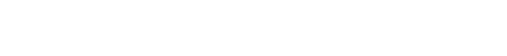 Nightly sync of new and changed records to NZ
Set holdings in Worldshare to trigger overlay
All NZ record editing performed in Connexion
Export from Connexion to NZ for immediate Alma updates
Any edits to the NZ record in Alma (not Connexion) will be lost
Local extensions will be preserved during nightly load
Network topology
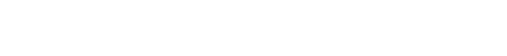 Data Services
Alma
Primo
Primo Central Index
Network Catalog
Primo Index
Global Authorities
Network Inventory
Institution Inventory
View
Community Catalog
CentralKnowledgeBase
Search Scope
Questions?
11
THANK YOU
john.larson@exlibrisgroup.com